2018届高三历史一轮复习
专题六     从人文精神之源及到科学理性时代
主体线索

探究问题

拓展学习
专题六     从人文精神之源及到科学理性时代单元主体线索
(古代)近代西方的思想解放历程
主题：人文主义
源头           兴起        发展           弘扬           科学论证
11课         12课         13课           14课             15课
希腊先哲  文艺复兴  宗教改革  理性之光     近代科学
BC7C-BC4C  14C-17C    16C          17C、18C       17C-20C
什么是“哲学”？
“哲学”一词起源于古希腊，其本意是“热爱智慧” ，哲学家即“热爱智慧的人”。哲学在古代希腊被视作是知识的总汇。
      
现代人认为
       哲学是关于世界观的理论形式，是关于自然界、人类社会和人类思维及其发展的最一般规律的学问。
随着商品经济发展，11世纪城市复兴，庄园衰败；市民阶层兴起；
资本主义萌芽出现
教权长期高于王权（有限君权），后期王权强化；
民族国家兴起；城市自治
人文主义逐步复兴
大学兴起；
神学观占主导地位；
文艺复兴探究
1.文艺复兴首先在意大利产生的原因有哪些？

2.如何理解文艺复兴作品的人文主义？

3.继文艺复兴之后，欧洲产生哪些文艺流派？
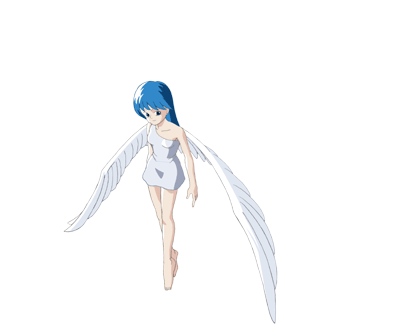 一、文艺复兴的含义与主题
1、含义——14-17世纪，欧洲新兴资产阶级借助复兴古希腊罗马文化，表达反封建思想，宣扬人文主义的思想解放运动。
2、主题——人文主义
提倡人性，反对神性；
提倡追求现世的幸福，反对禁欲主义；
倡导个性解放，反对盲信愚昧。
文艺复兴出现的原因
材料一  14世纪时，意大利中、北部出现了资本主义萌芽，崛起的商人阶级由于拥有财富而创造了为财富服务的新思维，提出了关照人的生命与尊严的价值观。
材料二 古希腊、古罗马文化的传统更多地保留在意大利。…… 而且意大利各城市同拜占庭、阿拉伯一直有着经济和文化上的联系。因此意大利人更容易接触古希腊手稿和艺术古迹。
大学成为12世纪翻译、传播古典文化的阵地，为后来文艺复兴时期大规模地复兴古典文化，宣扬人文主义精神打下知识基础。     

彼得拉克、但丁、伊拉斯莫、拉伯雷、培根等都受过大学的培养。
知识上的准备
人才上的准备
二、背景（首先兴起于意大利的原因）
资本主义萌芽产生和发展（根源）
经济：
1
2
政治：
新兴资产阶级要求破除各种封建束缚
意大利保留较多的希腊、罗马古典文化；教会长期垄断教育文化，人们生活在蒙昧之中
文化：
3
黑死病促使人们反省
天灾：
4
三、进程
1、14世纪开始：意大利文学三杰



2、15世纪全盛：意大利美术三杰




3、16世纪传播：英国莎士比亚
三、进程
1、14世纪开始：意大利文学三杰



2、15世纪全盛：意大利美术三杰





3、16世纪传播：英国莎士比亚
薄伽丘
《十日谈》
但丁
《神曲》
彼特拉克，人文主义之父，《歌集》
达芬奇
《蒙娜丽莎》《最后的晚餐》
人性觉醒，技法突破
人性美
米开朗琪罗《大卫》《摩西》
力量美
拉斐尔（画圣）《西斯廷圣母》
思想美
四、评价
实质


积极


消极
资产阶级反封建的思想解放运动
宣扬人文主义，适应了资本主义发展的需要，
世界近代史上第一次思想解放运动
为近代科学和各种学术的发展清除思想障碍
过分推崇个人意志，造成私欲的膨胀
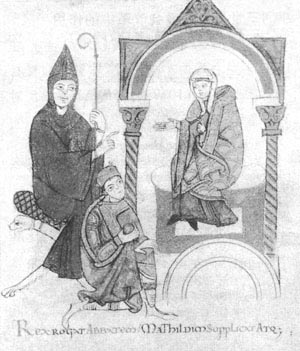 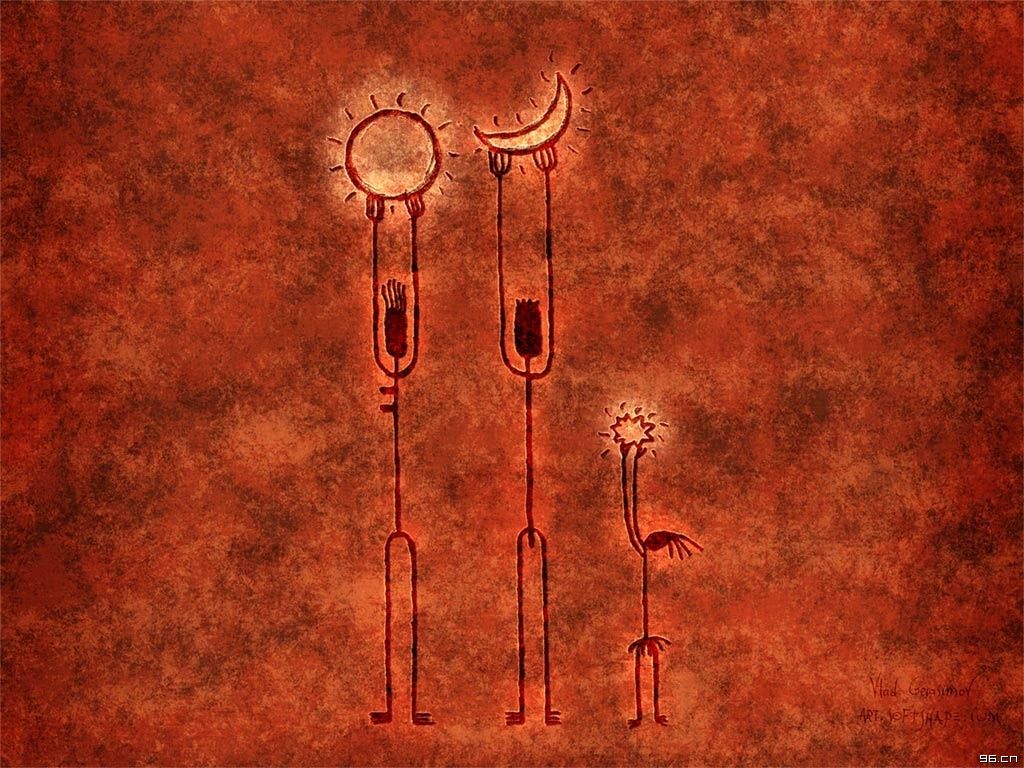 “教皇权力好比太阳，国王权力犹如月亮，它的光是向太阳借来的。”
      ——教皇英诺森三世
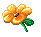 “卡诺莎之辱”
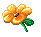 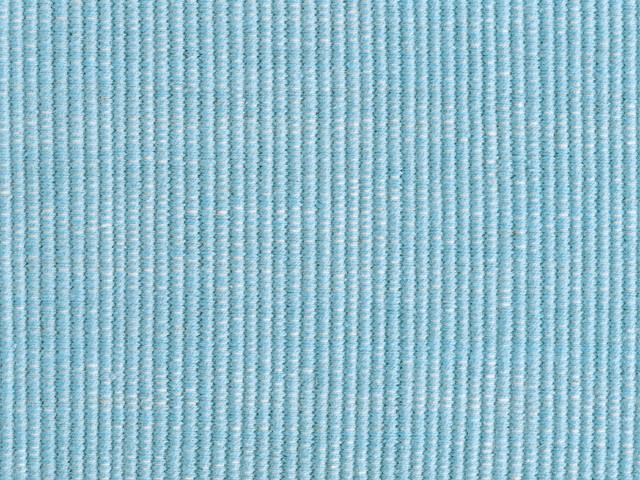 佛教
东正教
基督教
世界三大宗教
天主教
路德教
新教
加尔文教
伊斯兰教
英国国教
世界基督教徒约有13亿（其中天主教徒7亿，新教徒5亿，东正教徒1亿）。
宗教改革探究
1.宗教改革首先在德国产生的原因有哪些？

2.如何理解宗教改革中的人文主义？

3.宗教改革后的新教还是宗教吗？为什么？

4.因行称义、因信称义与中国古代哪些思想有相似之处？
一、宗教改革的背景
1、文艺复兴宣扬人文主义，解放思想
2、天主教会阻碍资本主义经济的发展
3、教会腐败，激化社会矛盾
4、出售赎罪券，成为导火线
二、主要内容
1、马丁·路德的宗教改革
（1）思想主张
   因信称义
   废教阶制度、简化仪式
   人人有权神职人员可结婚
（2）影响
  拉开序幕
  思想解放
  三足鼎立
启蒙运动探究
1.启蒙运动产生的原因有哪些？

2.启蒙运动对欧美、亚洲分别产生哪些影响？

3.如何理解理性主义是对人文主义的继承与发展？
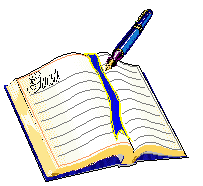 一、启蒙运动的含义与主题
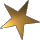 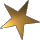 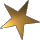 1、含义——启蒙运动是指17、18世纪，欧洲资产阶级以理性主义为指导思想，反对封建专制制度和封建神学，构筑未来资本主义理想社会制度的思想解放运动。
2、主题——理性主义
具体表现：天赋人权、自由、平等、博爱、民主、法治、科学、分权制衡、社会契约、民主共和制、君主立宪制。
（构筑资本主义制度）
理性 即 人的思考和判断。                                                          
   理性主义要求用人的思考去判断问题，
   而不是依赖天意或神的旨意，
    ---目的是为了保障人的自然权利 
       即 自由﹑平等﹑民主等最基本的权利。
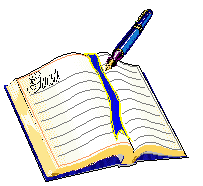 二、启蒙运动的背景
七嘴八舌
结合所学和材料思考出现启蒙运动的背景？
17～18世纪，欧洲资本主义经济不断发展
材料一    “宗教改革”后，旧教和新教的斗争厮杀甚至战争，在各个国家都有，特别在法国尤其严重。十七八世纪的欧洲，神学还占据着相当的地位，虽然罗马教廷已经不占统治地位了，分裂了，但神学思想留下来的东西还是在人们的脑子里占相当地位。             ——陈乐民：《欧洲文明十五讲》

材料二         路易十四：“朕即国家”。
路易十五：“我只是从上帝那里接受王冠，制定法律的权力属于我一人，不依附于他人，也不能让别人分享。”
路易十六：“因为我想这样做，这就合法。”
教会特权和封建制度的蒙昧、专制，依然严重阻碍着资本主义的发展。
二、启蒙运动的背景
1、经济：
欧洲资本主义经济进一步发展。
2、政治：
资产阶级力量壮大，要求摆脱封建专制统治和教会压迫；
英国资产阶级革命的影响。
3、思想：
文艺复兴和宗教改革解放人们思想；
自然科学快速发展，提供思想武器。
三、启蒙运动的过程
《论法的精神》
三权分立、
法治、
君主立宪制
奠定资产阶级政治制度基本原则
都反对封建专制制度和天主教会，
 都有近代民主思想理念
《哲学通信》
否定专制、天主教会，倡导自由平等、法治、
开明君主制
领袖，深刻影响18世纪的欧洲
天赋人权，
人民主权，
社会契约 ，
民主共和国。
《社会契约论》
最激进的民主主义者
划时代的哲学家，最终确立了人类的主体地位
《纯粹理性批判》
人非工具
以人为本
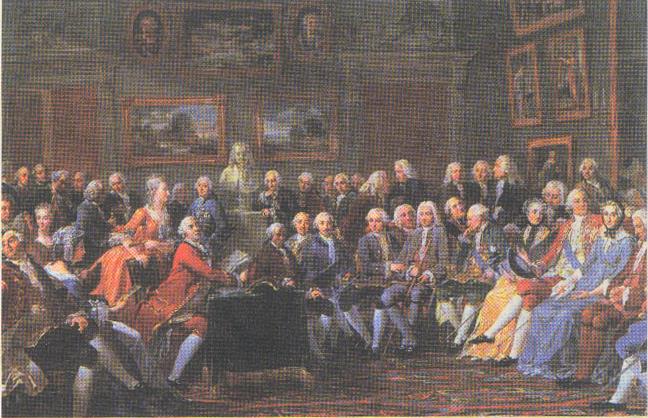 随着启蒙运动的深入，很多启蒙思想家的著作受到广泛欢迎。当时，很多贵族和高级教士都以读伏尔泰等人的作品为时尚，一些人还把伏尔泰和卢梭等人的画像挂在自己的书房里。本图是一位法国贵妇人在自己的沙龙和朋友在伏尔泰塑像的注视下读伏尔泰的作品。
卢梭：
法国大革命的思想先导
材料一：“人生下来就是自由的，人可以说是自由的动物。那么，人民的自由虽可用法律加以保障，但它原是天所赐予的，为任何人所必不可少。如果有人不取这天所赋予的自由，那就是对天犯了大罪，对自己又是莫大的耻辱”。
材料二“行政权的受托人不是人民的主人，而是人民的办事员。它（人民）能如心所愿地使他们掌权和把他们拉下台。”
材料三：卢梭设想人们彼此都以平等身份共同签定契约…社会契约就是共同意志的体现，代表所有人的权利和自由。
                  —张跃发主编《近代文明史》

材料四：自由之花要不断的用暴君的鲜血浇灌，才能长的茁壮。

  材料五： “没有一个人富得能购买他人，没有一个人穷得被迫出卖自己。”
拓展学习     关于社会契约论
1、较早提出社会契约论的是16-17世纪英国思想家霍布斯，国家不是神造的，是人造的，由契约产生，人们将各种权力交给一个人格的代表——国家，让君主行使主权，人们服从主权者（君主）的统治，是为王权辩护的理论。
2、17世纪荷兰斯宾诺莎提出人们交出部分权利，通过契约组成国家时，并未交出言论权，倡导不颠覆国家的议论自由权。
拓展学习     关于社会契约论
3、17世纪英国的洛克将君主视为订立社会契约的一方，必须遵守契约的约束，按大多数人的意志行事，承认天赋人权，自由平等，若不如此，人们有权推翻他。
4、卢梭社会契约论的集大成者，提出建立新的社会契约，它不是统治者与被统治者之间的契约，而是全体人民之间的契约，通过契约，人民建立一个自己管理自己的政府，人民都有权参政，因此，人民服从政府就是服从自己。是人民主权与整体主义国家观。
四、启蒙运动的评价
1、性质：
资产阶级反封建制度、封建神学，构筑资本主义制度的思想解放运动。
2、意义：
对欧洲：丰富和发展了人文精神的内涵，      空前的思想解放运动，
促进资本主义发展，冲击了封建统治
为资产阶级革命做了舆论准备
对世界：鼓舞殖民地半殖民地人民争取民族独立的斗争
3、局限性：限于资产阶级的民主，过于理想化
欧洲启蒙思想对中国近代化影响的实例：
①维新变法运动
（如严复翻译了许多西方名著，学习西方的“民权”思想，设“议院”、君主立宪制）

 ②辛亥革命
（20世纪初，资产阶级革命派大力宣传天赋人权，自由平等学说，翻译了卢梭、孟德斯鸠的作品。）

 ③新文化运动
（新文化运动前期，陈独秀等以民权、平等为指导思想。）
哲学道理：先进的社会意识对社会发展起推动作用。
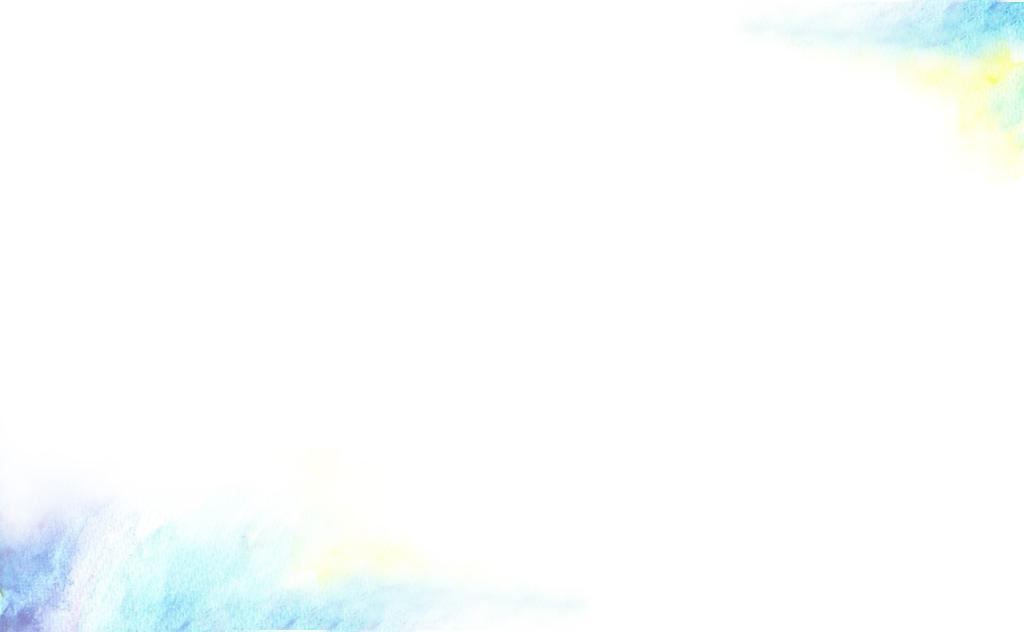 人们认为文艺复兴和科学革命的目标和理想只适用于男人,因此妇女没有文艺复兴和启蒙运动。启蒙运动思想家质疑了传统对人的所有限制——而且确实挑战了传统本身的正当性。他们拥护普通人的权利、市民的权利、奴隶、犹太人、印第安人和孩子的权利,但是并没有拥护妇女的权利。相反,他们经常牺牲自己的逻辑和理性,重新肯定最古老传承下来的有关妇女的传统,即她们在关键的推理能力和道德方面低于男性,所以应当从属于男人。在哲学和艺术中启蒙运动中的男人支持传统的妇女思想:沉默、服从、恭顺、谦逊和贞洁。
——[美]丹尼斯·舍尔曼著,赵立行译《西方文明史读本》
z专题总结1
14-16C  资本主义萌芽
17-18C  资本主义进一步发展
复兴古希腊
古罗马文化
公开直接批判
封建专制制度、
宗教神学体系
宗教神学
人文主义
理性主义
扩大到 政治、哲学…各领域，为资产阶级夺权做舆论准备；提出新制度的构想
集中在文学﹑艺术领域，
促进了思想解放
资本主义的发展
资产阶级反封建的思想解放运动
解放了人们的思想，有利于资本主义的发展
专题总结2    不同阶段人文精神的主要内涵
提倡怀疑精神，反对迷信，强调人的价值
人文主义：提倡人性，反对神性；
                 追求现世的幸福；
                 倡导个性解放
否定教皇权威，使人获得精神自由和灵魂得救的自主权
理性主义：抨击天主教会和封建专制制度
                  建立自由、民主、平等、法治的
                   资产 阶级“理性王国”